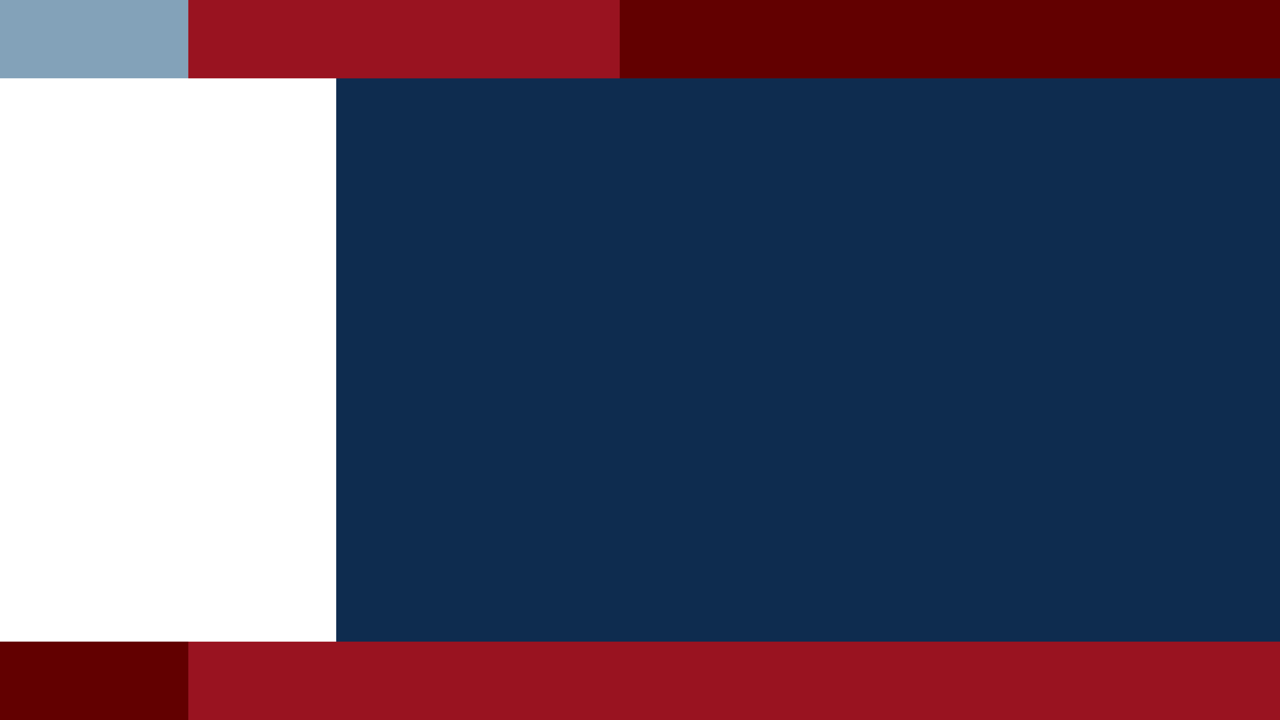 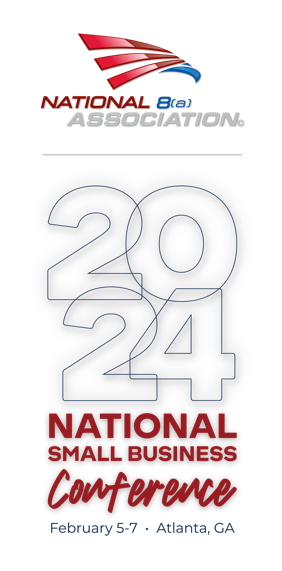 Teaming Agreement Horror Stories: How to Prevent Them and What to Do if They Happen
Andrew March, Chris Slottee, Jacob Broussard
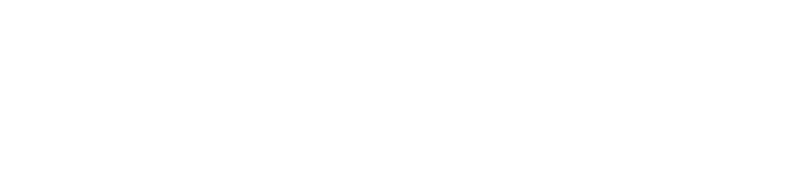 Andrew March
Government Contracting Attorney
Schwabe
Chris Slottee
Government Contracting Attorney
Schwabe
Jacob Broussard
Government Contracting Attorney
Schwabe
TEAMING AGREEMENTS
Common misunderstandings

What are they

Key terms 

Pitfalls

What happens when things go wrong
[Speaker Notes: Slottee]
COMMON MISUNDERSTANDINGS
Substance governs over form

Do not use a commercial contract forms found online
[Speaker Notes: Slottee]
TEAMING AGREEMENTS – WHAT ARE THEY?
Teaming agreements are used to combine resources of two or more partners to increase the opportunity to win a contract or opportunity 
Past performance 
Expertise 
Capital
Equipment
Relationships
Pricing
[Speaker Notes: Slottee]
TEAMING AGREEMENTS – WHAT ARE THEY?
FAR 9.601 Definition:
	“Contractor Team Arrangement” [m]eans an arrangement in which:

	1) Two or more companies form a partnership or joint venture to act as a potential prime contractor; or

	2) A potential prime contractor agrees with one or more other companies to have them act as its subcontractors under a specified Government contract or acquisition program.
[Speaker Notes: March]
TEAMING AGREEMENTS – EXAMPLE
WHEREAS; the __________________(hereinafter "Client) intends to solicit a proposal for __________________, Solicitation Number __________________ (hereinafter "Work"); and
WHEREAS; Prime Contractor desires to submit a proposal in response to the Solicitation (hereinafter "Proposal") or request to perform the Work as Prime Contractor; and
WHEREAS; Prime Contractor desires that Subcontractor (1) participate in the preparation and submission of the Proposal in response to the Solicitation and (2) in the event that Prime Contractor is awarded a contract by the Client (hereinafter "Prime Contract"), perform a portion of the Work, as set forth in Exhibit A, which is attached hereto and incorporated herein by reference (hereinafter "Subcontract Work"); and
WHEREAS; Subcontractor desires to participate in the preparation and submission of Proposal, to allow its name to be used as a team subcontractor, to have the names of certain key personnel appear in the Proposal, and to accept a subcontract from Prime Contractor to perform the Subcontract Work;
THEREFORE; in consideration of the mutual covenants and agreements set forth herein and other good and valuable consideration, the receipt and adequacy of which are hereby acknowledged, Prime Contractor and Subcontractor do hereby agree as follows…..
Identify the solicitation at issue and the purpose – submit a solicitation in response to the proposal

Identify the role of the teaming members in terms of proposal preparation or pricing submission

Identify process for negotiating or awarding subcontract in the event the contract is awarded to the team 

Identify scope of work to be awarded to subcontract if contract is awarded 

Identify if the teaming agreement is exclusive or not 

Identify if any special terms to include in any subcontract subsequently awarded
[Speaker Notes: March]
TEAMING AGREEMENTS – WHAT ARE THEY NOT?
Not a prime/subcontractor relationship
FAR 9.601(2)
Prime/subcontractor teaming relationship exists where:
“[A] potential prime contractor agrees with one or more other companies to have them act as its subcontractors.”

Not a joint venture 
Although teaming agreements can turn into a JV
[Speaker Notes: March]
TEAMING AGREEMENTS – WHAT ARE THEY NOT?
JOINT VENTURE
TEAM
No new legal entity is created

Only one party performs at the Prime Contractor level

Prime should be the party in control of the team

Prime bears most of the risk (re: contract performance), BUT receives CPARs

Prime is only party that has privity of contract with Government

No stated limit on number of opportunities team can pursue
JV is a separate legal entity

Both parties perform at the Prime Contractor level

The partners share control of the team

Risk is allocated according to the JV agreement

JV has privity of contract with Government

JV can only have 3 contracts over a 2 year period
[Speaker Notes: Broussard]
TEAMING AGREEMENTS – ADVANTAGES
Merge capabilities, past performance, and assets to compete for larger, more complex contracts
Offer more in terms of resources, performance, key personnel, and cost
Facilitate market entry and also reduce risk
Take advantage of small business contracting preferences/advantages
Assist large businesses with meeting small business subcontracting goals
Test the waters
[Speaker Notes: Broussard]
TEAMING AGREEMENTS – ADVANTAGES
More control, direct line of contact with government 
CPARs
Can be more streamlined
Size restrictions
[Speaker Notes: Broussard]
TEAMING AGREEMENTS – DISADVANTAGES
Prime contractor is in privity of contract with the Government, and bears the entire risk of contract performance 
Subcontractors ability to seek recourse from the Government is limited
Potential issues reaching agreement with the prime contractor on the subcontract after the contract is received
Management issues or partner disagreements may be difficult to resolve
Concerns/problems arising from potential affiliation
Difficulty of enforcement
[Speaker Notes: Slottee]
KEY TERMS
Solicitation 
What opportunity is the team pursuing?

Proposal – Who is doing what? 
Costs incurred in proposal preparation
Who takes the lead in what areas on the proposal preparation
Who talks with the Customer
Are you included in discussions or meetings with the customer?
Prime Contractor will prepare the Proposal, integrate the information provided by ‎Subcontractor and submit the Proposal to the Client. Prime Contractor shall have the sole right to ‎determine the technical contents of the proposal; however, Subcontractor may review and offer ‎comments regarding its portion of the Proposal prior to its submittal to the Client, provided that, ‎at all times, Prime Contractor retains final authority over the contents of the proposal.
[Speaker Notes: Slottee]
KEY TERMS
Work share / areas of performance under the contract
Is a specific scope, percentage, or number of positions promised?
If percentage of revenue, is is it direct costs, costs plus burden, fees, etc. 
If specific percentage, how will you meet that specific percentage?
Is the scope subject to negotiation after award? 
Does the proposed work share comply with limitations on subcontracting rules?
Exhibit A describes the basic responsibilities and understandings of the parties relating to the ‎anticipated allocation of work under this Agreement, provided that the final allocation of work ‎contained in the executed subcontract shall control.
[Speaker Notes: March]
KEY TERMS
Subcontractor will participate exclusively with Prime Contractor in pursuing award of the Work described herein.  Subcontractor and its affiliates and subsidiaries will not directly or indirectly participate in or contribute to other proposal efforts in response to the solicitation.
Exclusivity – Can the subcontractor work with other primes?
Can you team with others for same opportunity?
What happens if the prime drops out – does exclusivity go away?
When can the proposed subcontractor drop out and team with someone else?
How long must the subcontractor wait for the contract to be awarded?
How broad is the exclusivity provision – only for this opportunity or entire MAC/IDIQ
Prime Contractor reserves the right to enter into teaming agreements with additional subcontractors. Nothing contained herein shall be deemed to restrict Subcontractor from quoting, offering to sell, or selling to others, including directly to any government agency, standard commercial products or services regularly offered to the public.
[Speaker Notes: March]
KEY TERMS
Confidentiality / NDA / Non-Solicit
Non-solicitation of employees
Which employees (all, management, etc.)
How long (1 year, 2 years, etc.)
Does your partner represent that they are not bound by non-disclosure agreements or non-competition agreements that could prevent them from participating?
Does your partner represent that there participation will not raise any organizational conflict of interest issues?
Each party represents and warrants that their participation in the preparation and ‎submittal of a Proposal and/or performance of the Work does not and will not (i) conflict with or ‎result in a violation of, a breach of, or a default under any contract, agreement, or understanding to ‎which it is a party or is otherwise bound; or (ii) violate any non-solicitation, non-competition, or ‎other similar covenant or agreement to which that party or any of its employees, owners, or agents ‎are bound.
[Speaker Notes: Broussard]
KEY TERMS
Pricing 
Do you control your final pricing?

Does the prime get to adjust your pricing based on the prime’s view of what is needed to win
Prime shall have sole responsibility and authority for the content of the proposal submitted in response to the RFP, and for the ‎work performed under the resultant Prime Contract., however, the Subcontractor shall have the opportunity to review its portion ‎of the proposal prior to its submittal to the Government. Prime shall not in any way alter or modify those costs and/or prices ‎contained in the Subcontractor’s proposal without the written authorization of the Subcontractor.‎
[Speaker Notes: Broussard]
KEY TERMS
One (1) year after the effective date of this Agreement, provided, however, that if the ‎Proposal has been submitted and is under evaluation by the Client at the expiration of such ‎period, this Agreement shall remain in effect unless otherwise terminated pursuant to one ‎of the other conditions set forth in this Section….

Prime Contractor’s notification to Subcontractor of a good faith decision by Prime Contractor not to submit or to withdraw a proposal under the Solicitation.

Should this Prime Contractor not win the contract or terminate its agreement with the Subcontractor, the Subcontractor may ‎team with another Prime, provided all information disclosed remains subject to the terms of the Non-Disclosure Agreement
Term and Termination
When does the teaming agreement terminate?
What happens to the exclusivity provision if the teaming agreement terminates?
Termination for default
Termination for the prime’s convenience?
[Speaker Notes: Slottee]
KEY TERMS
Negotiation/Award of the Subcontract
Is a subcontract guaranteed or not?
“will negotiate a subcontract” 
“will award a subcontract”
“Agreements to agree” = non-enforceable 
How long do you have to negotiate the subcontract?
The parties shall exert good faith efforts to negotiate and execute a subcontract ‎within a reasonable period of time, not to exceed sixty (60) calendar days after award of the Prime ‎Contract unless extended by mutual agreement of the parties. If the parties are not able to reach a ‎final agreement on the terms of the subcontract within those sixty (60) calendar days, this ‎Agreement shall terminate. ‎
[Speaker Notes: Slottee]
KEY TERMS
The terms and conditions of the subcontract ‎shall not be any more restrictive than those of the Prime Contract. 

The subcontract shall not contain provisions that allow the Prime to unilaterally terminate the subcontract or any work being performed under the subcontract solely for the convenience of the Prime or to make deductive changes to the subcontract work unless such termination or change is reasonably required as a result of Government action affecting performance of the Subcontractor’s work under the Prime Contract.
Key FAR provisions / Flow-downs 
Terms no less restrictive than prime contract 
Can the prime terminate for convenience at their discretion or only when the owner terminates for convenience?
Will the subcontract automatically extend to option years in the prime contract when the owner exercises them or does the prime have to agree to exercise option years in the subcontract?
[Speaker Notes: March]
KEY TERMS
In no event shall a party or its members, shareholders, affiliates, employees, ‎officers, or directors, be liable for any consequential, incidental, special, punitive, exemplary, or ‎indirect damages, including but not limited to any damages for lost profits or diminution in value.  ‎

Each party further agrees to defend, indemnify, and hold harmless the other party, ‎its members, shareholders, affiliates, employees, officers, and directors from and against any and ‎all claims, demands, causes of action, fines, penalties, costs and expenses (including attorneys' ‎fees), losses or damages of any kind or character, including the cost of defense thereof and all costs ‎of investigation in connection therewith, suffered by any of the foregoing arising out of any ‎violation or breach of any term, representation, covenant, or warranty in this Agreement‎
Limitation of liability clause 
Exclude liability for lost profits in the event of a breach
Indemnity obligations to protect against costs incurred if responding to a breach of an NDA/non-competition agreement by teaming partner
Incorporate prior NDA or establish NDA obligations
Choice of law/forum for disputes 
Provide for equitable relief – injunctions to enforce NDA and similar terms
[Speaker Notes: March]
PITFALLS – GENERAL
Enter into NDA at the outset.  Teaming Agreement comes next.  

Enter into the Teaming Agreement before starting on your proposal and certainly before the contract is awarded

Lock in each party to the relationship and define their respective roles

Read and understand the agreement! 
What does workshare actually mean – how do you measure and enforce it; is it definite; what happens if you don’t meet it and run into limitations on subcontracting issues
[Speaker Notes: Slottee]
PITFALLS – NON-DISCLOSURE/NON-COMPETITION AGREEMENT
Find a good teaming partner - former project manager, SMEs, or former employee of incumbent with knowledge of the project and its operations 

Sign teaming agreement and work on proposal and pricing using their information 

Receive a cease and desist letter from former employer alleging that the former employee is subject to/breaching an NDA or non-competition agreement
[Speaker Notes: Broussard]
PITFALLS – INABILITY TO AGREE ON TERMS OF SUBCONTRACT
Teaming agreement specifies 51/49 split of the work 
Teaming agreement states that if contract was awarded to prime, the parties would have 60 days to negotiate a subcontract.
Prime is awarded the contract but did not reach agreement with subcontractor within 60 days 
Prime awarded subcontractor’s scope of work to third party
Subcontractor sues for breach of teaming agreement 
Teaming agreement found to be an unenforceable agreement to agree and subcontractor loses
[Speaker Notes: March]
PITFALLS – OVERLY EXPANSIVE SCOPE OF TEAMING AGREEMENT
Sign teaming agreement with partner under IDIQ/MAC contract 
Original intent is to go after one task order but teaming agreement refers to opportunities under IDIQ/MAC contract generally and is exclusive 
Initial contract does not go great, and you want to use a different partner for new task order opportunity
Demand letter from existing partner alleging exclusivity in terms of all opportunities under IDIQ/MAC
Prime is forced to either (1) not seek any new work under the IDIQ, (2) engage in litigation with former partner, or (3) contract with someone that they do not have confidence in
[Speaker Notes: Slottee]
PITFALLS – SCOPE OF WORK
Teaming agreement refers to scope of work but contains no guarantees 
Prime contractor wins the contract and when negotiating awards you the stated portion of work 
As contract expands, prime contractor takes all of the new work for their own 
Your total percentage of the contract revenue decreases even as your number of positions remains the same
[Speaker Notes: Broussard]
PITFALLS – TOO MUCH WORK
Teaming agreement provides that you are to award 49% of scope of work to teaming agreement 
But you need to subcontract out other portions of the work to third parties 
Result is complying with the teaming agreement would violate the limits on subcontracting 
Prime must either drop out of the competition for the work and risk lawsuit from proposed subcontractor or proceed and risk size protest/contracting officer action
[Speaker Notes: Slottee]
PITFALLS – TEAMING PARTNER CANNOT PERFORM
Teaming agreement allocates scope of work to your teaming partner, including obligation to identify and retain SMEs
Teaming partner cannot do so 
Discover that teaming partner’s claimed capacities are wildly overstated 
Prime contractor is on the hook for replacing subcontractor and incurring additional costs
[Speaker Notes: March]
PITFALLS – TEAMING AGREEMENT RESULTS IN AFFILIATION – JOINT VENTURE AGREEMENT IN DISGUISE
Teaming agreement between small business and large business is broad based and intended to cover opportunities in an entire field (i.e. base operations work)
Prime contractor wins award
Losing bidder files size protest
SBA finds affiliation because teaming agreement was in reality a joint venture and prime loses contract
Teaming agreements should cover only a single, specific acquisition. If an agreement encompasses a continuing relationship, then the parties may be considered as affiliated for size determination purposes. Team Contracting, Inc., SBA No. 3890, Mar. 9, 1994.
[Speaker Notes: Slottee]
PITFALLS – TEAMING AGREEMENT RESULTS IN AFFILIATION – OSTENSIBLE SUBCONTRACTOR
Teaming agreement between small business and large business states that the small business is to be the prime, but the scope of work states that the subcontractor will be charge of day to day management of the contract
Large business was the incumbent 
Prime contractor wins award
Losing bidder files size protest
SBA finds affiliation because large business was as “ostensible subcontractor” and prime loses contract
Washington-Structural Venture, B-235270, Aug. 11, 1989, 89-2 CPD ¶ 130, at 9, suggests that a proper teaming agreement must vest control and daily management in the proposed prime contractor, and that the proposed prime contractor must be solely responsible for performance.
[Speaker Notes: March]
HOW TO PREVENT THINGS FROM GOING WRONG AND WHAT TO DO IF THEY DO GO WRONG
Due diligence into your teaming partner 
Review SAM.gov certifications 
Debarment list 
Litigation search 
Reputation 
Prior experience 
Financial capabilities 
No actual or potential organizational conflict of interest that could prevent the team from receiving the contract award
[Speaker Notes: Slottee]
HOW TO PREVENT THINGS FROM GOING WRONG AND WHAT TO DO IF THEY DO GO WRONG
Clear terms in teaming agreement 
Scope of work/workshare clarity
Exclusivity or not
Guarantee subcontract award or not
Pricing 
Terms of subcontract
Termination of teaming agreement 
OCI/Non-Compete/NDA representations
Indemnity obligations/Limitations on Liability
[Speaker Notes: Broussard]
This Agreement is not intended to and does not create a joint venture, partnership or other formal business organization of any kind. Each party will act as an independent contractor and not as an agent for the other for any purpose, and neither party shall have authority to bind the other except to the extent specifically authorized herein.

Prime Contractor will prepare the Proposal, integrate the information provided by Subcontractor and submit the Proposal to the Client. Prime Contractor shall have the sole right to determine the technical contents of the proposal; however, Subcontractor may review and offer comments regarding its portion of the Proposal prior to its submittal to the Client, provided that, at all times, Prime Contractor retains final authority over the contents of the proposal.
HOW TO PREVENT THINGS FROM GOING WRONG AND WHAT TO DO IF THEY DO GO WRONG
Disclaim any joint venture in teaming agreement 
If small business is the prime contractor, insure that small business has final control over proposal and takes lead in proposal development
Naming project manager who is a current employee of proposed subcontractor raises ostensible subcontract affiliation considerations
[Speaker Notes: March]
HOW TO PREVENT THINGS FROM GOING WRONG AND WHAT TO DO IF THEY DO GO WRONG
Identify the issue and take deliberate action 
Identify breaches and terminate the teaming agreement in writing 
Identify potential alternative subcontractors
Identify potential alternative structures – joint venture?
Preserve records and demand that teaming partner do the same 
Do not proceed with opportunity if risk is too great
[Speaker Notes: Slottee]
Andrew March
Chris Slottee
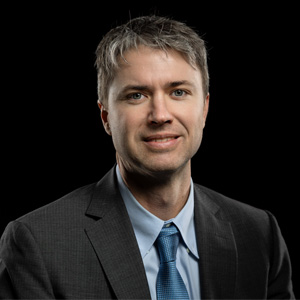 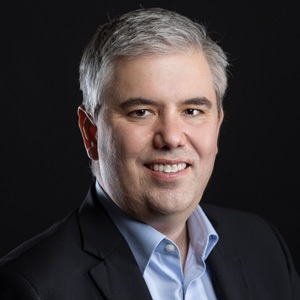 AMarch@schwabe.com
CSlottee@SCHWABE.com
907-339-7130
907-339-7146
https://www.schwabe.com/professional/christopher-slottee/
https://www.schwabe.com/professional/andrew-march/
Jacob Broussard
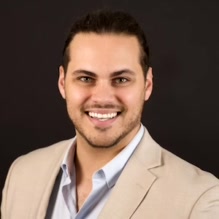 JBroussard@schwabe.com
206-407-1595
https://www.linkedin.com/in/jacobbroussard/
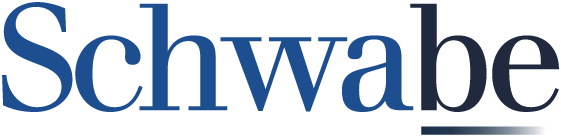 INDIAN COUNTRYAND ALASKA NATIVECORPORATIONS
HEALTHCARE ANDLIFE SCIENCES
REAL ESTATE ANDCONSTRUCTION
CONSUMER PRODUCTS, MANUFACTURING,AND RETAIL
NATURAL RESOURCES
TECHNOLOGY
PORTS AND MARITIME